IMGD 2905
Probability
Chapters 4 & 5
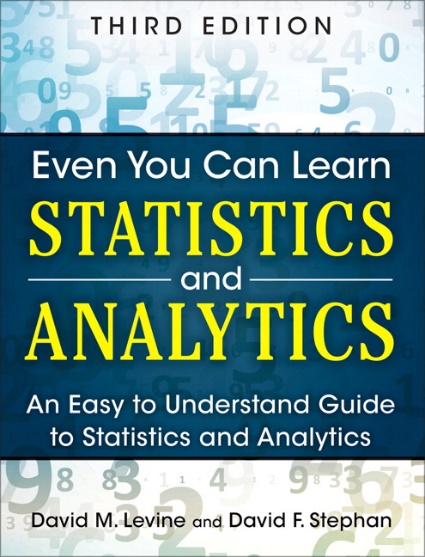 Overview
Statistics important for game analysis
Probability important for statistics
So, understand some basic probability
Also, probability useful for game development
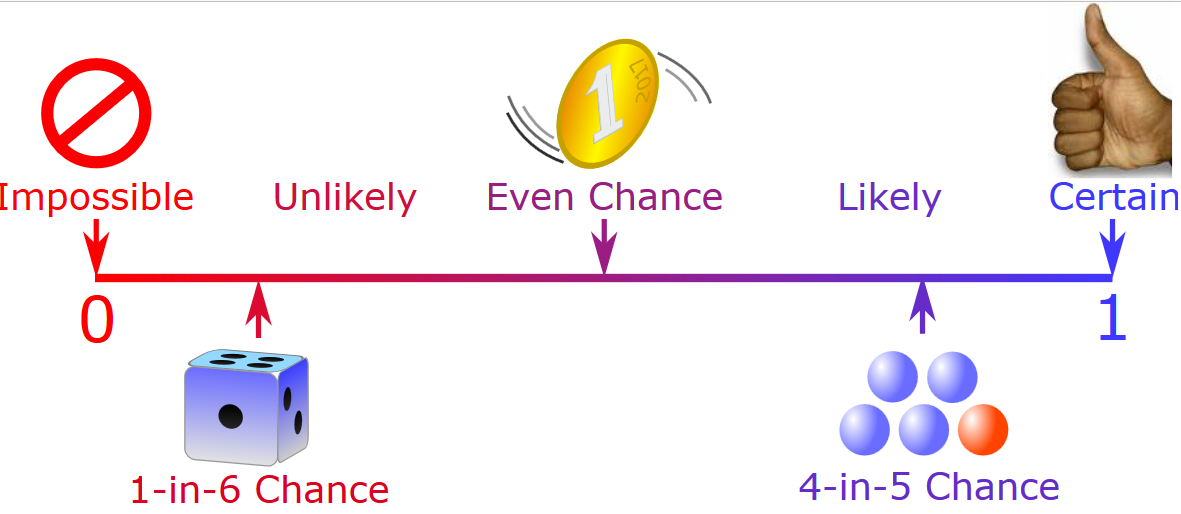 https://www.mathsisfun.com/data/images/probability-line.svg
Groupwork
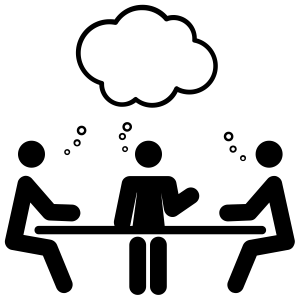 What are some examples of probabilities needed for game development?
Provide a specific example
Icebreaker, Groupwork, Questions
https://web.cs.wpi.edu/~imgd2905/d23/groupwork/5-probabilities/handout.html
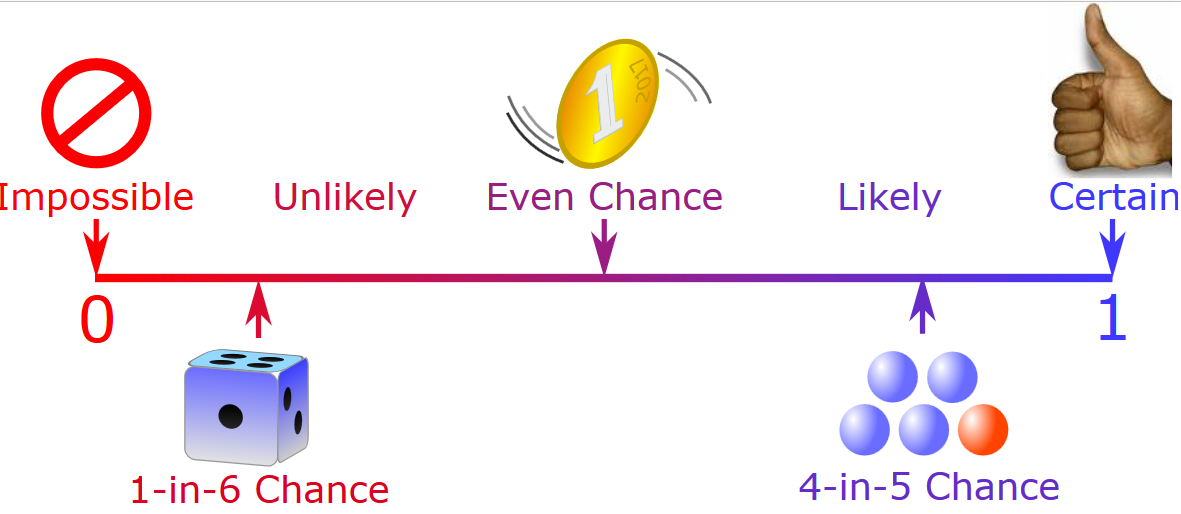 https://www.mathsisfun.com/data/images/probability-line.svg
Overview
Statistics important for game analysis
Probability important for statistics
So, understand some basic probability
Also, probability itself useful for game development
Probabilities for game development?
Examples?
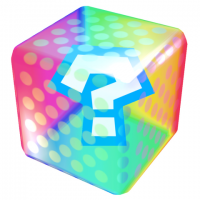 Overview
Statistics important for game analysis
Probability important for statistics
So, understand some basic probability
Also, probability itself useful for game development
Probabilities for game development?
Probability attack will succeed
Probability loot from enemy contains rare item
Probability enemy spawns at particular time
Probability action (e.g., building a castle) takes  particular amount of time
Probability players at server
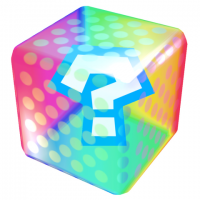 Outline
Introduction				(done)
Probability				(next)
Probability Distributions
Probability Definitions (1 of 3)
Probability – way of assigning numbers to outcomes to express likelihood of event
Event – outcome of experiment or observation
Elementary – simplest type for given experiment. independent
Joint/Compound – more than one elementary
Roll die (d6) and get 6
elementary event
Roll die (d6) and get even number
compound event, consists of elementary events 2, 4, and 6
Pick card from standard deck and get queen of spades
elementary event
Pick card from standard deck and get face card
compound event
Observe players logging in to MMO server and see if two people log in less than 15 minutes apart 
compound event
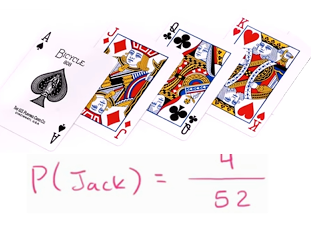 We’ll treat/compute probabilities of elementary versus compound separately
https://cdn.kastatic.org/googleusercontent/Z0TuLq2KolavsrfDXSbLqi0S-wnlCrC13cKGG68wK9ljrTiXzRqvfq7IpWNzcwgzlpEOI8YmMafp4K4zO0sanvXu
Probability – Definitions (2 of 3)
Exhaustive set of events – set of all possible outcomes of experiment/observation
Mutually exclusive sets of events – elementary events that do not overlap
Roll d6:  Events: 1, 2
not exhaustive, mutually exclusive
Roll d6:  Events: 1, 2, 3, 4, 5, 6 
exhaustive, mutually exclusive
Roll d6: Events: get even number, get number divisible by 3, get a 1 or get a 5 
exhaustive, but overlap
Observe logins: time between arrivals <10 seconds, 10+  and <15 seconds inclusive, or 15+ seconds
exhaustive, mutually exclusive
Observe logins: time between arrivals <10 seconds, 10+  and <15 seconds inclusive, or 10+ seconds
exhaustive, but overlap
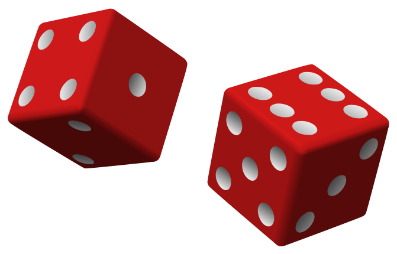 Probability – Definitions (3 of 3)
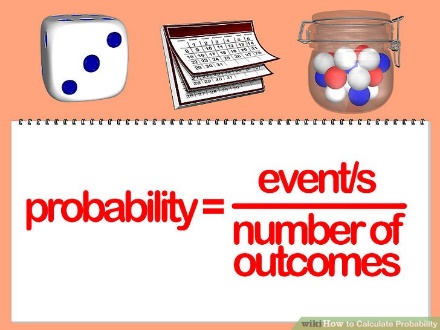 Probability – likelihood of event to occur, 
	ratio of favorable cases to all cases
Set of rules that probabilities must follow 
Probabilities must be between 0 and 1 (but often written/said as percent)
Probabilities of set of exhaustive, mutually exclusive events must add up to 1
e.g., d6: events 1, 2, 3, 4, 5, 6.  Probability of 1/6th  to each, sum of P(1) + P(2) + P(3) + P(4) + P(5) + P(6) = 1
 legal set of probabilities
e.g., d6: events 1, 2, 3, 4, 5, 6. Probability of ½ to roll 1, ½ to roll 2, and 0 to all the others sum of P(1) + … + P(6) = 0.5 + 0.5 + 0 … + 0 = 1 
 Also legal set of probabilities
Not how honest d6’s behave in real life!
https://goo.gl/iy3YGr
Q: how to assign probabilities?
How to Assign Probabilities?
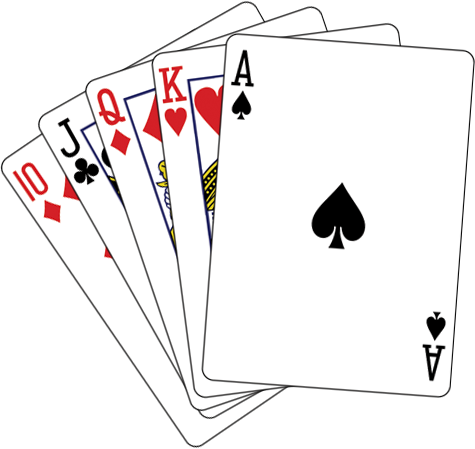 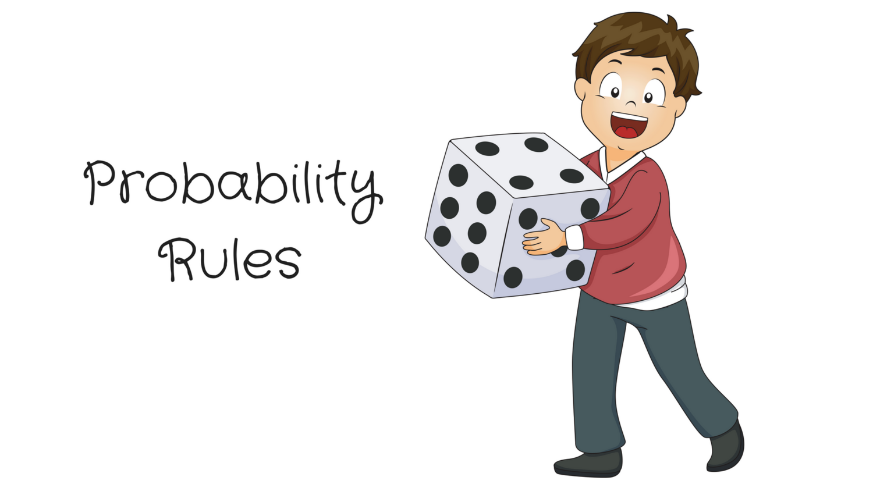 http://static1.squarespace.com/static/5a14961cf14aa1f245bc3942/5a1c5e8d8165f542d6db3b0e/5acecc7f03ce64b9a46d99c6/1529981982981/Michael+Jordan+%2833%29.png?format=1500w
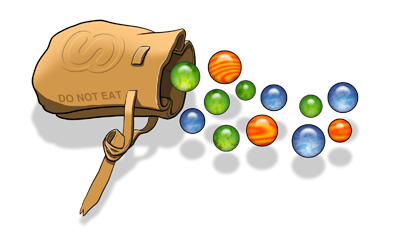 https://newvitruvian.com/images/marbles-clipart-bag-marble-4.png
Q: how to assign probabilities?
Assigning Probabilities
Classical (by theory)
In some cases, exhaustive, mutually exclusive outcomes equally likely  assign each outcome probability of 1/n
e.g., d6: 1/6, Coin: prob heads ½, tails ½, Cards: pick Ace 1/13
Empirically (by observation)
Obtain data through measuring/observing
e.g., Watch how often people play PUBG in FL222 versus some other game.  Say, 30% PUBG.  Assign that as probability
Subjective (by hunch)
Based on expert opinion or other subjective method
e.g., eSports writer says probability Fnatic (European LoL team) will win World Championship is 25%
Rules About Probabilities (1 of 2)
Complement:  A an event. Event “Probability A does not occur” called complement of A,  denoted A’  
P(A’) = 1 - P(A)	 Why?
e.g., d6: P(6) = 1/6, complement is P(6’) and  probability of “not 6” is 1-1/6, or 5/6. 
Note: Value often denoted p, complement is q
Mutually exclusive: Have no simple outcomes in common – can’t both occur in same experiment
P(A or B) = P(A) + P(B)
“Probability either occurs”
e.g., d6: P(3 or 6) = P(3) + P(6) = 1/6 + 1/6 = 2/6
Rules About Probabilities (2 of 2)
Independent:  Probability that one occurs doesn’t affect probability that other occurs
e.g., 2d6: A= die 1 get 5, B= die 2 gets 6. Independent, since result of one roll doesn’t affect roll of other
“Probability both occur” 		P(A and B) = P(A) x P(B)
e.g., 2d6: prob of “snake eyes” is P(1) x P(1) = 1/6 x 1/6 = 1/36
Not independent: One occurs affects probability that other occurs
Probability both occur 		P(A and B) = P(A) x P(B | A)
Where P(B | A) means prob B given A happened
e.g., PUBG chance of getting top 10 is 10%.  Chance of using only stock gun 50%.  You might think that: 
P(top 10) x P(stock) = 0.10 x 0.50  = 0.05
But likely not independent. P(top | stock) < 5%.  So, need non-independent formula 
P(top) * P(top | stock)
(Card example next slide)
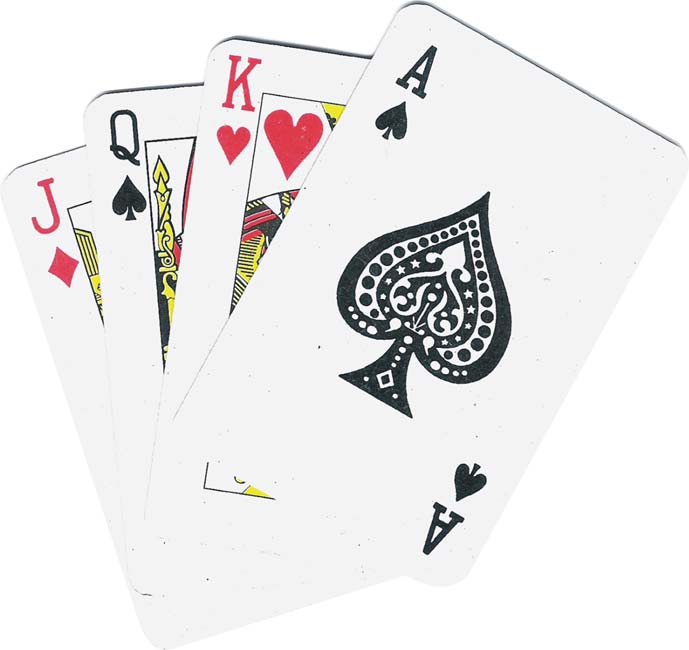 Probability Example
Draw, put back.  Draw. Not King either card?
P(K’) x P(K’) 
= ¾ x ¾ = 9/16
Draw, don’t put back.  Draw. Not King either card?
P(K’) x P(K’ | K’) 
		= ¾ x (1-1/3)
		= ¾  x 2/3 = 6/12 = ½ 
Draw, don’t put back. Draw.  King 2nd card?
P(K’) x P(K | K’) 
		= ¾ x ⅓ 
		= 3/12 = ¼
Probability drawing King?
P(K) = ¼
Draw, put back. Now?
 P(K) = ¼
Probability not King?
P(K’) = 1-P(K) 
		= 1 - ¼ = ¾ 
Draw, put back. 2 Kings?
P(K) x P(K) 
= ¼ x ¼ = 1/16
Draw.  King or Queen?
P(K or Q) = P(K) + P(Q) 
		= ¼ + ¼ = ½
Outline
Intro					(done)
Probability				(done)
Probability Distributions		(next)
Probability Distributions
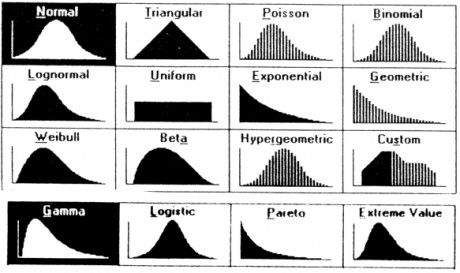 Probability distribution – values and likelihood (expected value) that random variable can take
Why? If can model mathematically, can use to predict occurrences
e.g., probability slot machine pays out on given day
e.g., probability game server can host player this hour
e.g., probability certain game mode is chosen by player
Also, some statistical techniques for some distributions only
https://goo.gl/jqomFI
Types discussed:	Uniform (discrete)
		Binomial (discrete)
		Poisson (discrete) 
		Normal (continuous)
Remember empirical rule? 
What distribution did it apply to?
Uniform Distribution
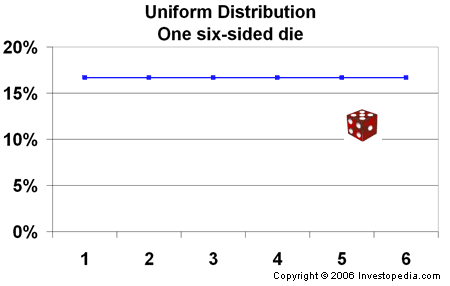 “So what?”
Can use known formulas
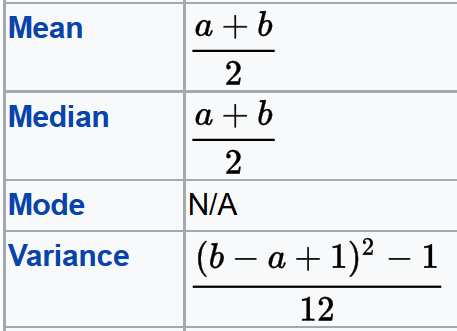 Mean      = (1 + 6) / 2 = 3.5
Variance = ((6 – 1 + 1)2 – 1)/12 
                 = 2.9
 Std Dev  = sqrt(Variance) = 1.7
Note – mean is also the expected value
(if you did a lot of trials, would be average result)
Binomial Distribution Example (1 of 3)
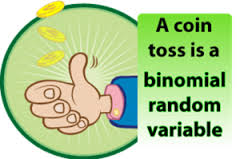 How to assign probabilities?
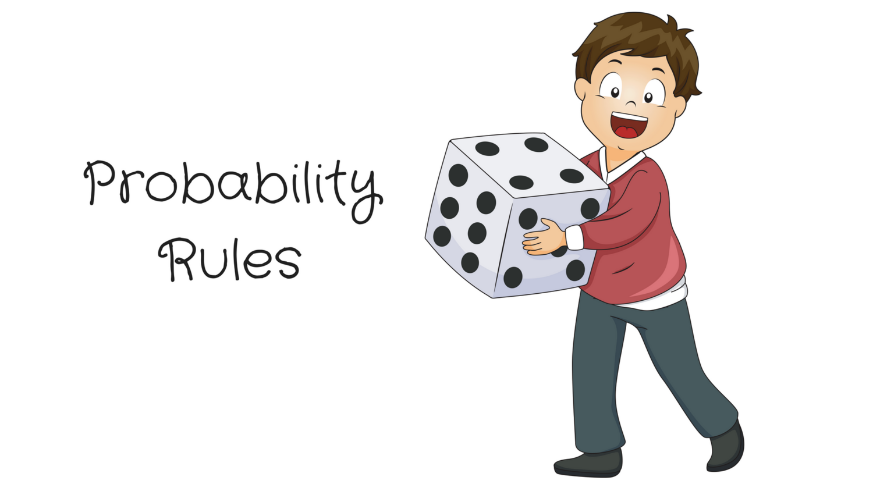 Suppose toss 3 coins
Random variable 
X = number of heads 
Want to know probability of exactly 2 heads
P(X=2) = ?
Binomial Distribution Example (1 of 3)
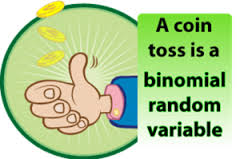 How to assign probabilities?
Could measure (empirical)
Q: how?
Could use “hunch” (subjective)
Q: what do you think?
Could use theory (classical)
Math using our probability rules (not shown)
Enumerate (next)
Suppose toss 3 coins
Random variable 
X = number of heads 
Want to know probability of exactly 2 heads
P(X=2) = ?
Binomial Distribution Example (2 of 3)
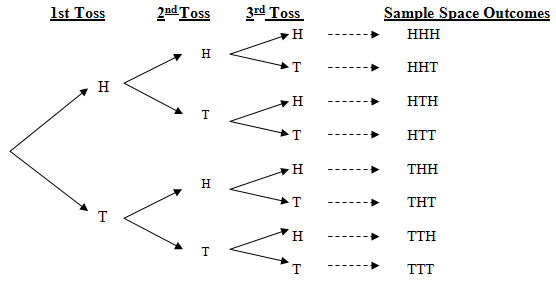 http://web.mnstate.edu/peil/MDEV102/U3/S25/Cartesian3.PNG
All equally likely (p is 1/8 for each) 
 P(HHT) + P(HTH) + P(THH) = 3/8
Can draw histogram of number of heads
Binomial Distribution Example (3 of 3)
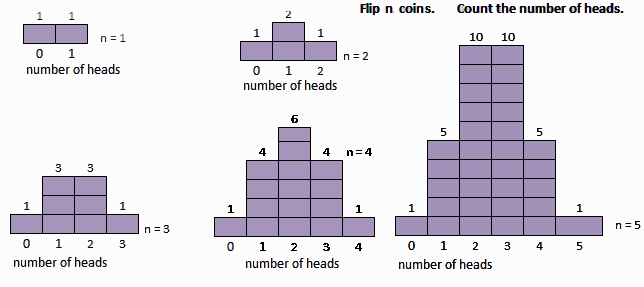 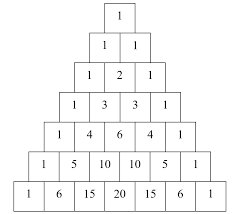 http://www.mathnstuff.com/math/spoken/here/2class/90/binom2.gif
(Pascal's Triangle)
These are all binomial distributions
Binomial Distribution (1 of 2)
In general, any number of trials (n) & any probability of successful outcome (p) (e.g., heads)
Characteristics of experiment that gives random number with binomial distribution:
Experiment of n identical trials.
Trials are independent
Each trial only two possible outcomes, Success or Fail
Probability of Success each trial is same, denoted p
Random variable of interest (X) is number of Successes in n trials
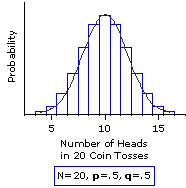 http://www.vassarstats.net/textbook/f0603.gif
Binomial Distribution (2 of 2)
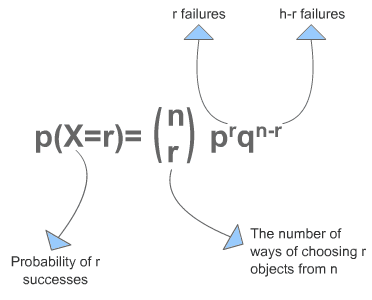 “So what?”
Can use known formulas
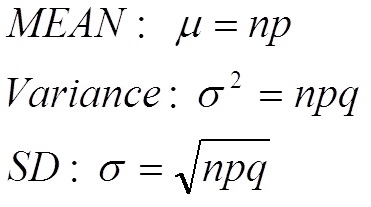 http://www.s-cool.co.uk/gifs/a-mat-sdisc-dia08.gif
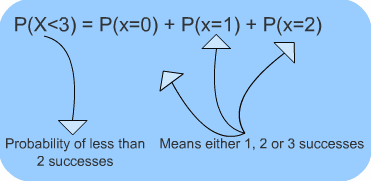 Excel: binom.dist()
binom.dist(x,trials,prob,cumulative)
– 2 heads, 3 flips, coin, discrete
=binom.dist(2, 3, 0.5, FALSE)
=0.375 (i.e., 3/8)
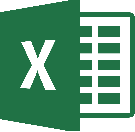 If “true”?
http://www.s-cool.co.uk/gifs/a-mat-sdisc-dia12.gif
Binomial Distribution Example
Each row is like a coin flip
right = “heads”
left = “tails”
Bottom axis is number of heads
Gives and “empirical” way to estimate P(X)
bin(X) ÷ 
sum(bin(0) + bin(1) + …)
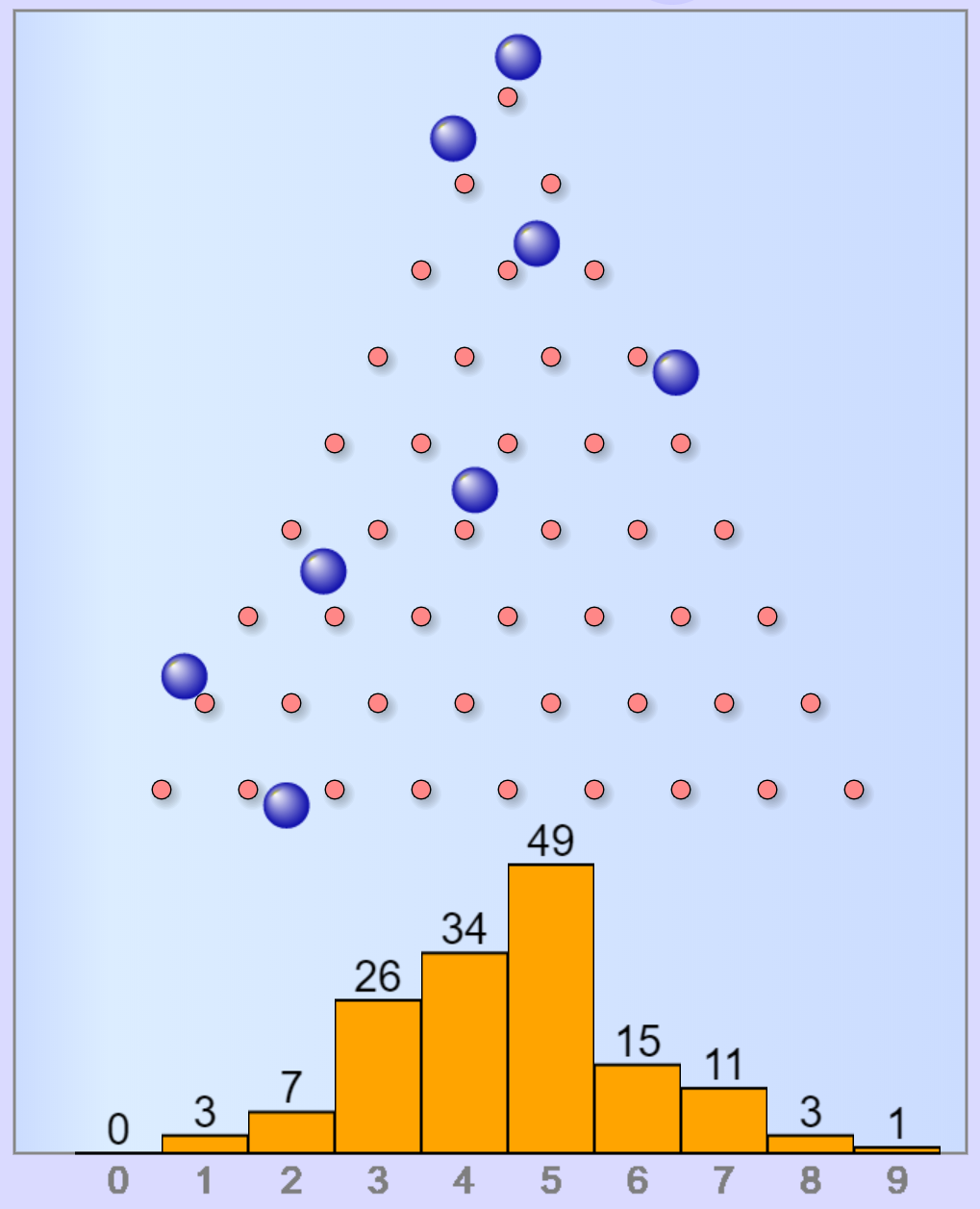 https://www.mathsisfun.com/data/quincunx.html
Poisson Distribution
Distribution of probability of x events occurring in certain interval (broken into units)
Interval can be time, area, volume, distance
e.g., number of players arriving at server lobby in 5-minute period between noon-1pm
Requires
Probability of event same for all time units
Number of events in one time unit independent of number of events in any other time unit
Events occur singly (not simultaneously).  In other words, as interval unit gets smaller, probability of two events occurring approaches 0
Poisson Distributions?
Not Poisson
Could Be Poisson
Number of people arriving at restaurant during dinner hour
People frequently arrive in groups
Number of students registering for course in Workday per hour on first day of registration 
Prob not equal – most register in first few hours
Not independent – if too many register early, system crashes
Number of groups arriving at restaurant during dinner hour
Number of logins to MMO during prime time
Number of defects (bugs) per 100 lines of code
People arriving at cash register (if they shop individually)
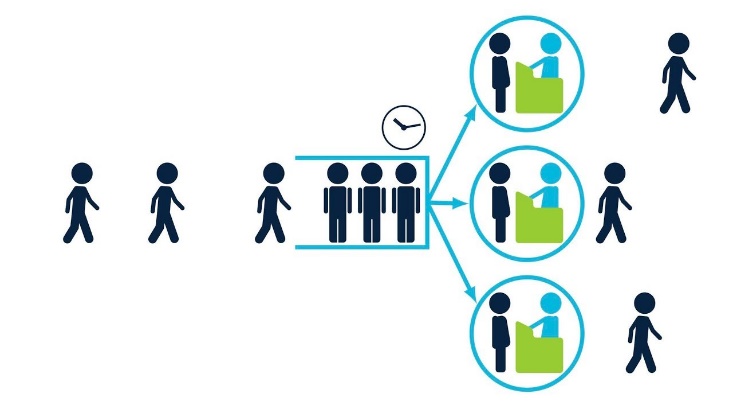 https://tinyurl.com/3xbaht9c
Phrase people use is random arrivals
Poisson?
Poisson Distribution
Distribution of probability of x events occurring in certain interval
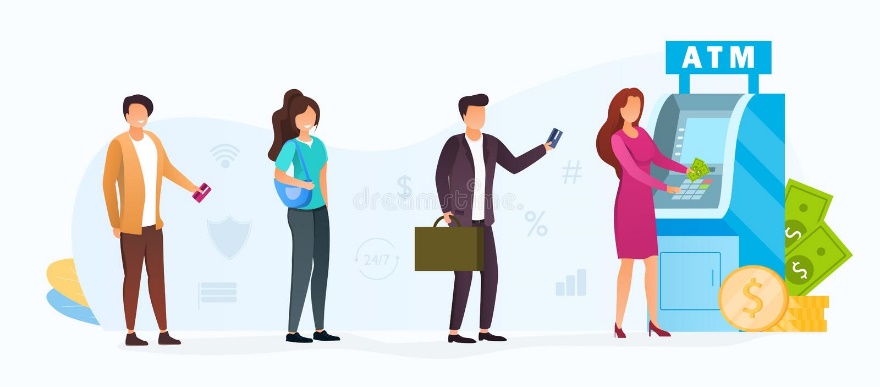 https://tinyurl.com/2ad6fewt
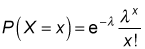 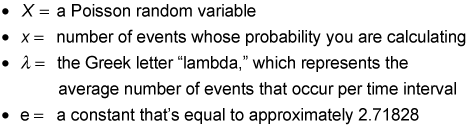 http://www.dummies.com/education/math/business-statistics/how-to-compute-poisson-probabilities/
Poisson Distribution Example (1 of 2)
Number of games student plays per day averages 1 per day
Number of games played per day independent of all other days
Can only play one game at a time

What’s probability of playing 2 games tomorrow?
In this case, the value of λ = 1, want P(X=2)
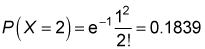 Poisson Distribution Example (2 of 2)
https://stattrek.com/online-calculator/poisson.aspx
New England city
Average new COVID-19 cases 50/day
Local hospital has 60 free beds
What is the probability more than 60 in one day?
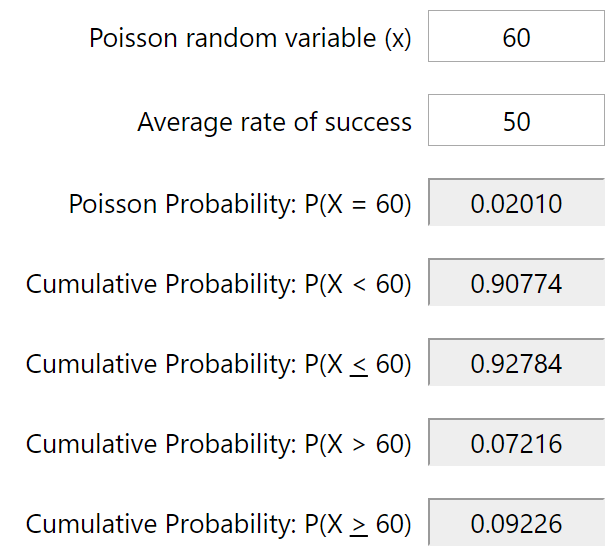 Q: How do we get greater than 60?
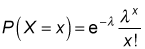 = ???
P(0) + P(1) + … + P(60)  P(≤60)
P(>60) = 1 = P(≤ 60)
Poisson Distribution Example (2 of 2)
https://stattrek.com/online-calculator/poisson.aspx
New England city
Average new COVID-19 cases 50/day
Local hospital has 60 free beds
What is the probability more than 60 in one day?
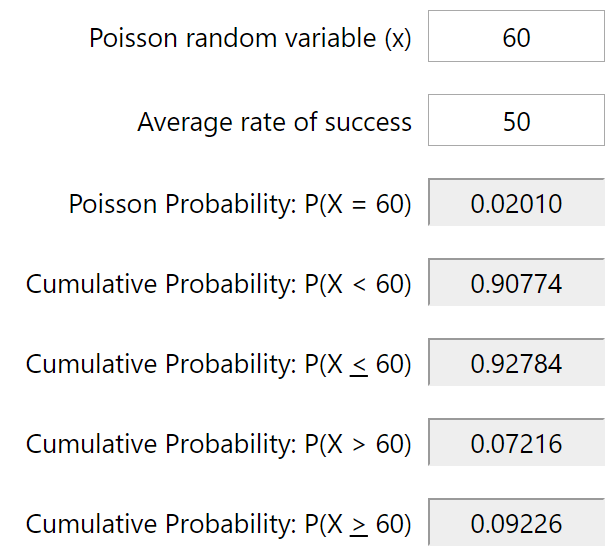 60
Q: How do we get greater than 60?
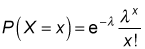 = ???
P(0) + P(1) + … + P(60)  P(≤60)
P(>60) = 1 = P(≤ 60)
50
60
Poisson Distribution Example (2 of 2)
https://stattrek.com/online-calculator/poisson.aspx
https://stattrek.com/online-calculator/poisson.aspx
New England city
Average new COVID-19 cases 50/day
Local hospital has 60 free beds
What is the probability more than 60 in one day?
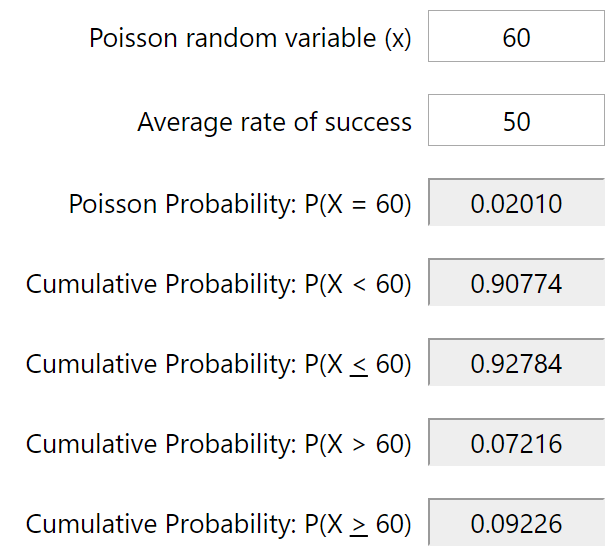 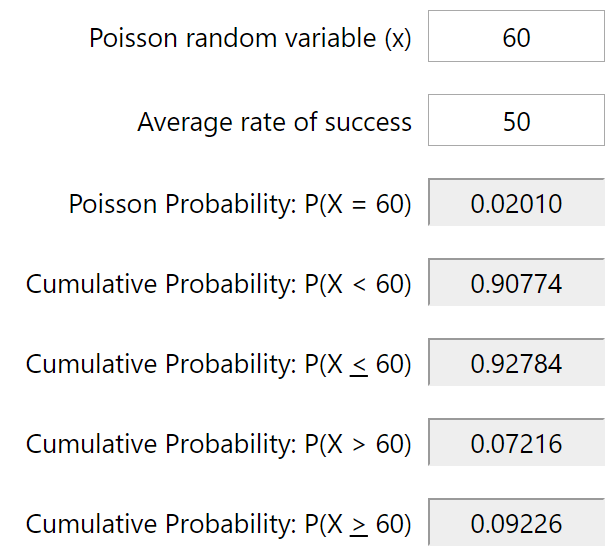 60
Q: How do we get greater than 60?
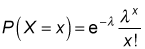 = ???
P(0) + P(1) + … + P(60)  P(≤60)
P(>60) = 1 = P(≤ 60)
50
60
Poisson Distribution Example (2 of 2)
https://stattrek.com/online-calculator/poisson.aspx
New England city
Average new COVID-19 cases 50/day
Local hospital has 60 free beds
What is the probability more than 60 in one day?
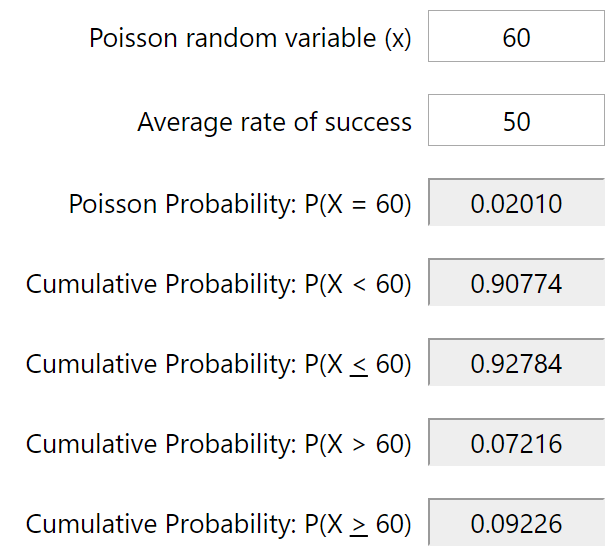 60
Q: How do we get greater than 60?
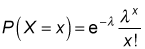 = 0.02
P(0) + P(1) + … + P(60)  P(≤60)
P(>60) = 1 = P(≤ 60)
50
60
Poisson Distribution Example (2 of 2)
https://stattrek.com/online-calculator/poisson.aspx
New England city
Average new COVID-19 cases 50/day
Local hospital has 60 free beds
What is the probability more than 60 in one day?
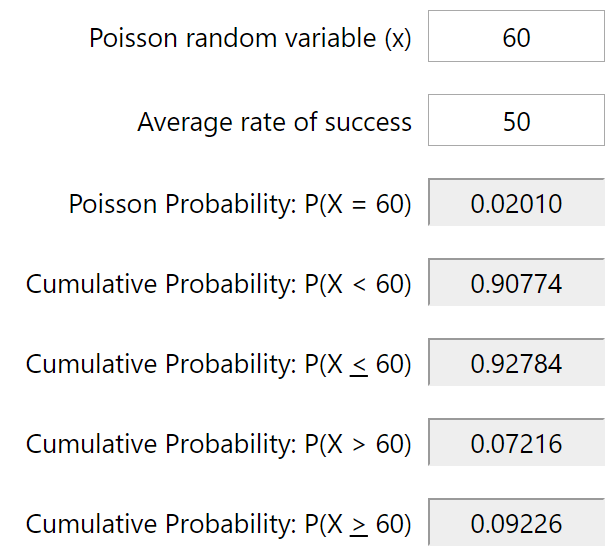 60
Q: How do we get greater than 60?
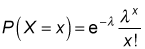 = 0.02
P(0) + P(1) + … + P(60)  P(≤60)
P(>60) = 1 - P(≤ 60)
50
60
Poisson Distribution
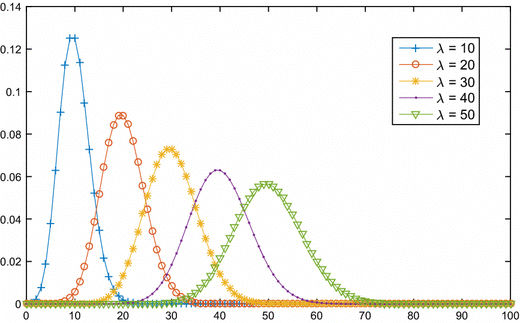 “So what?”  Known formulas



Mean      = λ
Variance = λ
Std Dev   = sqrt (λ)
https://www.researchgate.net/publication/317746840/figure/fig1/AS:779409749471250@1562837173902/The-Poisson-distribution-probability-function.gif
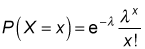 Excel: poisson.dist()
poisson.dist(x,mean,cumulative)
mean 50 per day, 60 beds, chance > 60?
= 1 - POISSON.DIST(60, 50, TRUE)
= 0.07216
e.g., Games  may want to know likelihood of 1.5x average people arriving at server
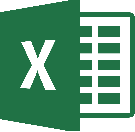 Expected Value – Formulation
Expected value of discrete random variable is value you’d expect after many experimental trials.  i.e., mean value of population
  Value:		x1	x2	x3	…	xn
  Probability:	P(x1)	P(x2)	P(x3)	…	P(xn)
Compute by multiplying each value by probability and summing
μx = E(X) = x1P(x1) + x2P(x2) + … + xnP(xn)
     = Σ xiP(xi)
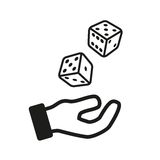 Expected Value Example – Gambling  Game
Pay $3 to enter
Roll 1d6  6?  Get $7   1-5?  Get $1
What is expected payoff? Expected net?

	Outcome	Payoff	P(x) 	xP(x)
	1-5		$1		5/6	$5/6	
	6		$7		1/6	$7/6
E(x) = $5/6 + $7/6 = $12/6 = $2
E(net) = E(x) - $3 = $2 - $3 = 0
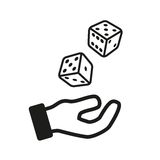 Expected Value Example – Gambling  Game
Pay $3 to enter
Roll 1d6  6?  Get $7   1-5?  Get $1
What is expected payoff? Expected net?

	Outcome	Payoff	P(x) 	xP(x)
	1-5		$1		5/6	$5/6	
	6		$7		1/6	$7/6
E(X) = $5/6 + $7/6 = $12/6 = $2
E(net) = E(x) - $3 = $2 - $3 = 0
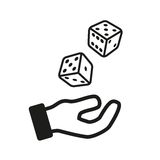 Expected Value Example – Gambling  Game
Pay $3 to enter
Roll 1d6  6?  Get $7   1-5?  Get $1
What is expected payoff? Expected net?

	Outcome	Payoff	P(x) 	xP(x)
	1-5		$1		5/6	$5/6	
	6		$7		1/6	$7/6
E(X) = $5/6 + $7/6 = $12/6 = $2
E(net) = E(X) - $3 = $2 - $3 = $-1
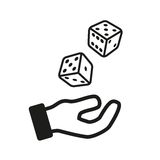 Expected Value Example – Gambling  Game
Pay $3 to enter
Roll 1d6  6?  Get $7   1-5?  Get $1
What is expected payoff? Expected net?

	Outcome	Payoff	P(x) 	xP(x)
	1-5		$1		5/6	$5/6	
	6		$7		1/6	$7/6
E(X) = $5/6 + $7/6 = $12/6 = $2
E(net) = E(X) - $3 = $2 - $3 = $-1
Outline
Intro					(done)
Probability				(done)
Probability Distributions		
Discrete		(done)
So far random variable could take only discrete set of values

Q: What does that mean?
Q: What other distributions might we consider?
Outline
Intro					(done)
Probability				(done)
Probability Distributions		
Discrete		(done)
Continuous		(next)
Continuous Distributions
Many random variables are continuous
e.g., recording time (time to perform service) or measuring something (height, weight, strength) 
For continuous, doesn’t make sense to talk about P(X=x)   continuum of possible values for X
Mathematically, if all non-zero, total probability infinite (this violates our rule)
So, continuous distributions have probability density, f(x)
 How to use to calculate probabilities?
Don’t care about specific values 
e.g., P(Height = 60.1946728163 inches)  
Instead, ask about range of values
e.g., P(59.5” < X < 60.5”)
Uses calculus (integrate area under curve) (not shown here)
Q: What continuous distribution is especially important?
 the Normal Distribution
Normal Distribution (1 of 2)
“Bell-shaped” or “Bell-curve”
Distribution from -∞ to +∞
Symmetric
Mean, median, mode all same
Mean determines location, standard deviation determines “width”
Super important!
Lots of distributions follow a normal curve
Basis for inferential statistics (e.g., statistical tests)
“Bridge” between probability and statistics
50% area to right
50% area to left
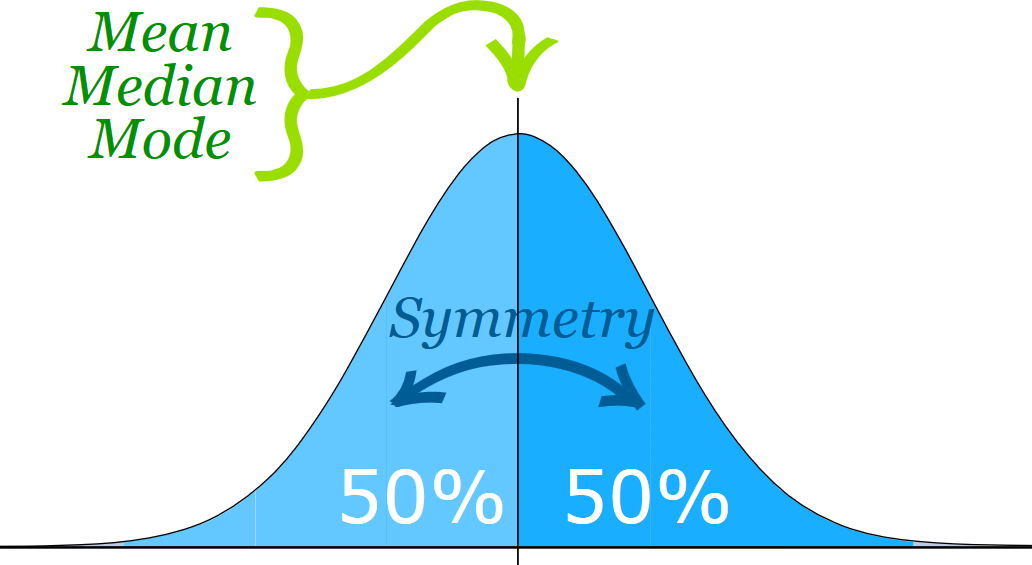 -∞
+∞
Aka “Gaussian” distribution
https://www.mathsisfun.com/data/images/normal-distribution-2.svg
Normal Distribution (2 of 2)
Many normal distributions
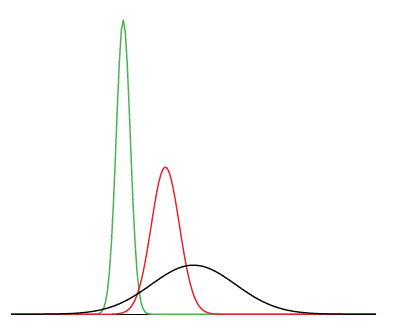 Many normal distributions (see right)
However, “the” normal distribution refers to standard normal
Mean (μ) = 0
Standard deviation (σ)  = 1
Can convert any normal to the standard normal
Given sample mean (x̅)
Sample standard dev. (s)
green - mean -3, std dev 0.5
    red - mean 0, std dev 1
 black - mean 2, std dev 3
???  
  ??? 
  ???
(Next)
Standard Normal Distribution
Mean μ = 0
Standard Deviation σ = 1
Total area under curve = 1
Sounds like probability!
Standardize
Subtract sample mean (x̅)
Divide by sample standard deviation (s)
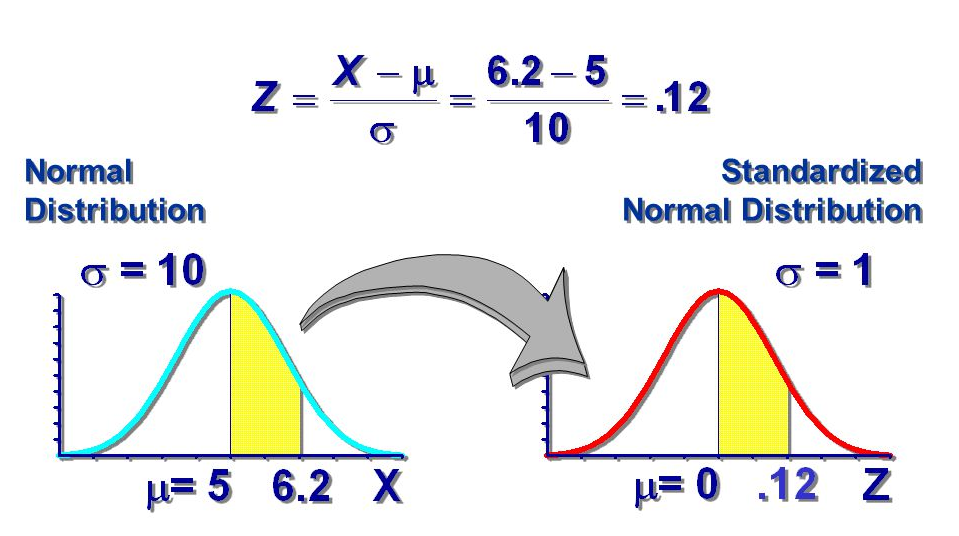 Remember the
 Z-score?
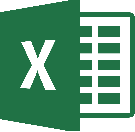 =norm.dist()
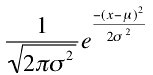 Use to predict how likely an observed sample is given population mean
(next)
http://images.slideplayer.com/10/2753952/slides/slide_2.jpg
Using the Standard Normal
Z = (x - x̅) / s
         = (30 - 24) / 3
         = 2
Want to know P(Z > 2)
Suppose League of Legends Champion released once every 24 days on average, standard deviation of 3 days
What is the probability Champion released 30+ days?
x = 30, x̅ = 24, s = 3
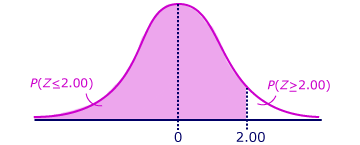 Q: how?  Hint: what rule might help?
http://ci.columbia.edu/ci/premba_test/c0331/s6/s6_4.html
Using the Standard Normal
Z = (x - x̅) / s
         = (30 - 24) / 3
         = 2
Want to know P(Z > 2)
Suppose League of Legends Champion released once every 24 days on average, standard deviation of 3 days
What is the probability Champion released 30+ days?
x = 30, x̅ = 24, s = 3
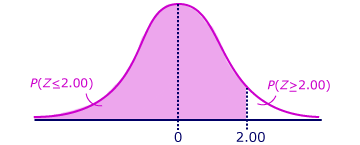 =norm.dist(x,mean,stddev,cumulative) 
=1 - norm.dist(30,24,3,true)
Empirical Rule. Or use table (Z-table)
 5% / 2 = 2.5% likely
http://ci.columbia.edu/ci/premba_test/c0331/s6/s6_4.html
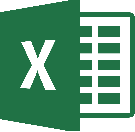 Test for Normality
Why?  
Can use Empirical Rule
Use some inferential statistics (parametric tests)
How?
Measure skewness (next)
Looks normal
Histogram
Normal probability plot (QQ plot) – graphical technique to see if data set is approximately normally distributed
Statistical test
Kolmogorov-Smirnov test (K-S) or Shapiro-Wilk (S-W) that compare to normal (won’t do, but ideas in next slide deck)
Measuring Skewness
https://assetinsights.net/Concepts/Curves_Modal_Left_and_Right.JPG
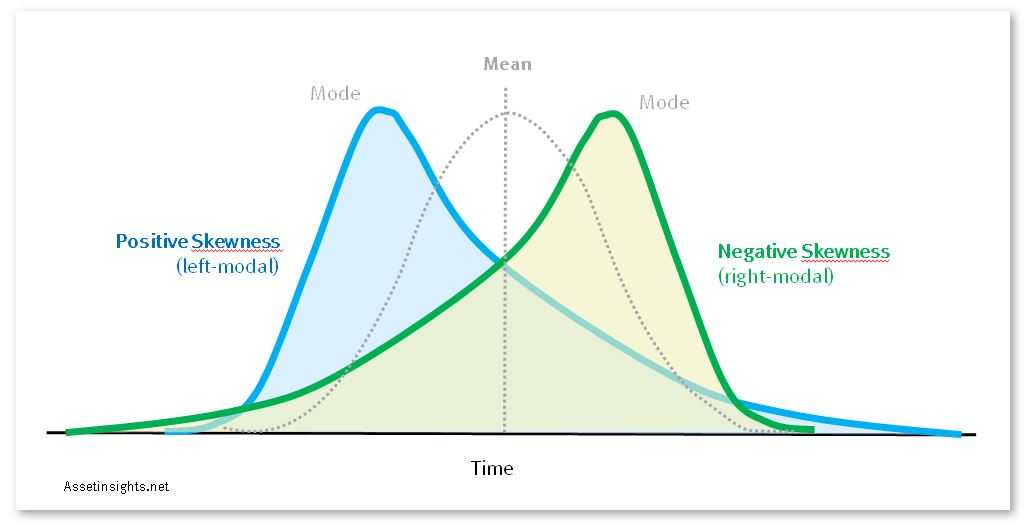 Measure of symmetry of distribution
Normal distribution is perfectly symmetric, skewness 0
Easy equations:
“How much” is not typical?
Somewhat arbitrary
Less than -1 or greater than +1
Highly skewed
Between [-1, -0.5] or [0.5, +1]
Moderately skewed
Between -0.5 and 0.5
Symmetric
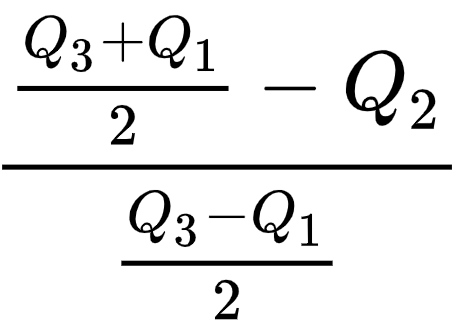 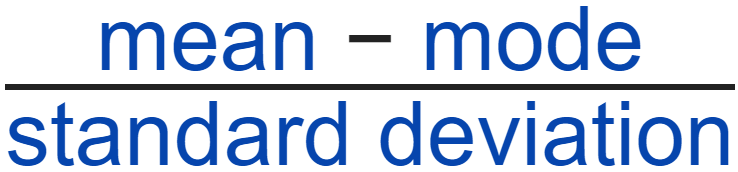 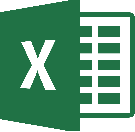 =skew(A1:A10)
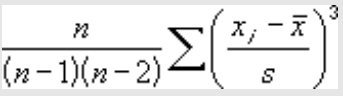 “Fisher–Pearson standardized moment”
[Note, related “Kurtosis” is how clumped]
Skewness Examples
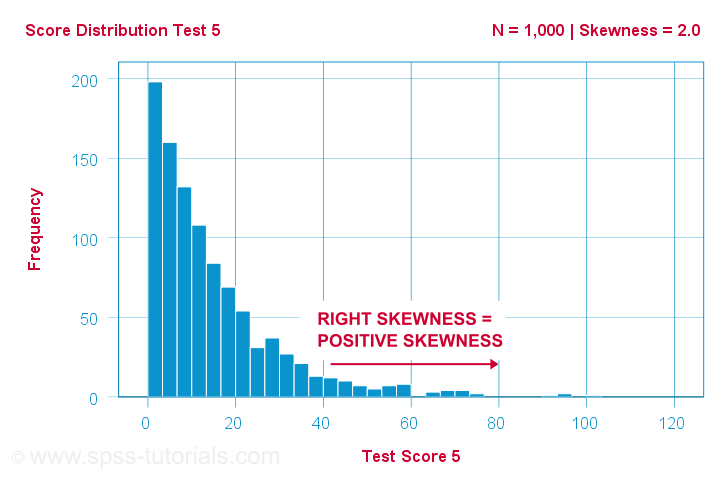 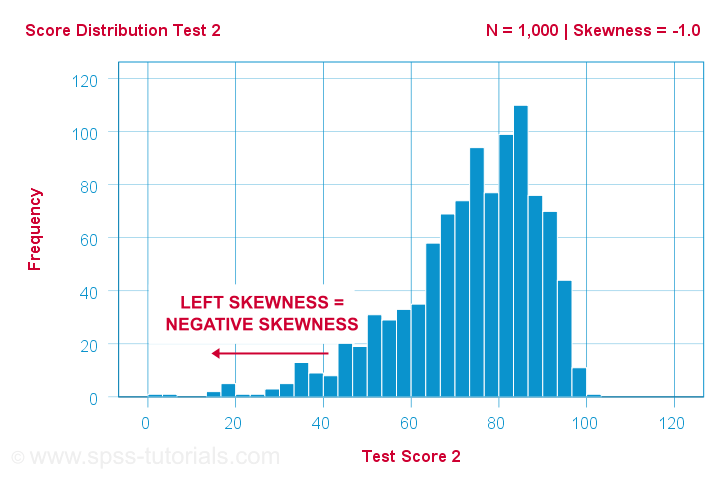 Skewness 2.0
Skewness-1.0
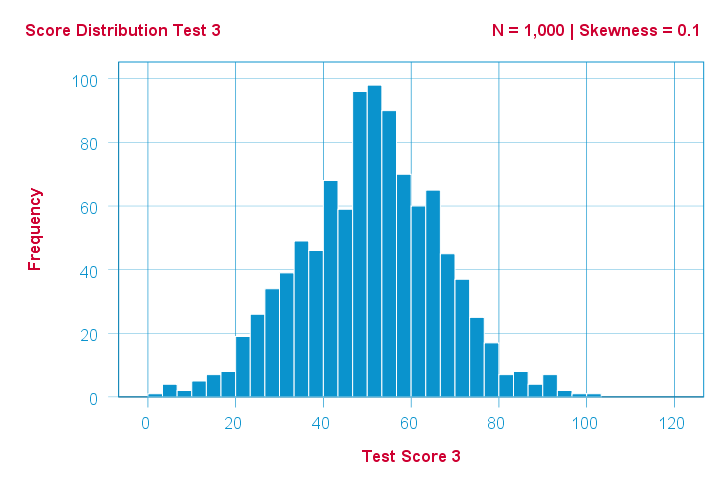 Skewness 0.1
Normality Testing with a Histogram
Use histogram shape to look for “bell curve”
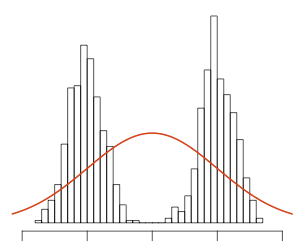 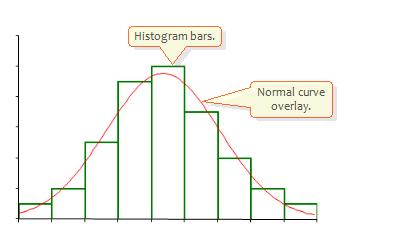 http://seankross.com/img/biqq.png
http://2.bp.blogspot.com/_g8gh7I4zSt4/TR85eGJlMfI/AAAAAAAAAQs/PaOHJsjonPM/s1600/histo.JPG
Yes
No
Normality Testing with a Histogram
http://www.sascommunity.org/planet/blog/category/statistical-thinking/
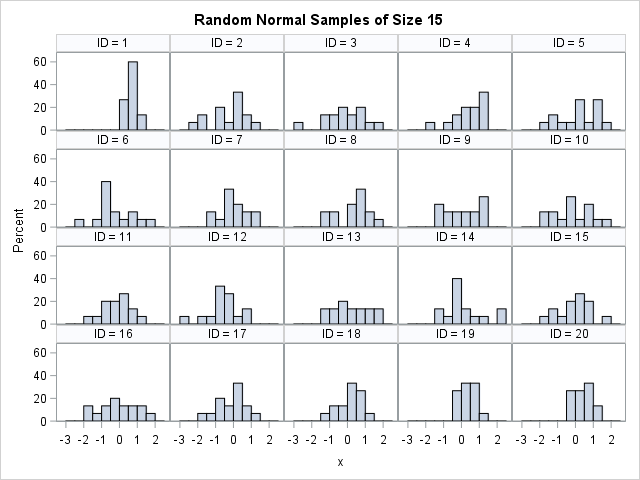 Q: What distributions are these from?  Any normal?
Normality Testing with a Histogram
http://www.sascommunity.org/planet/blog/category/statistical-thinking/
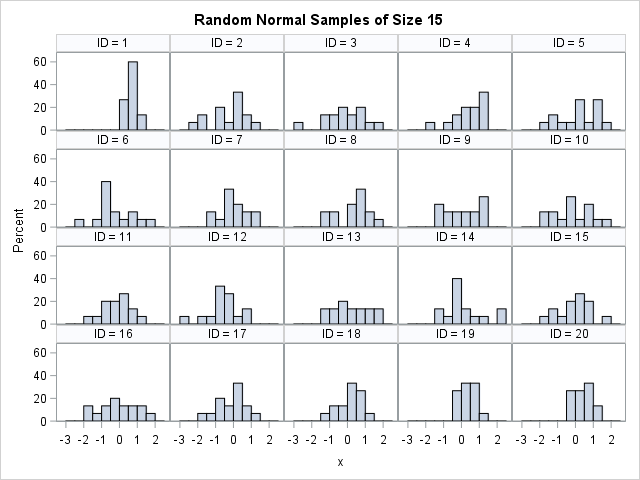 They are all from normal distribution!  Suffer from:
Binning (not continuous)
Few samples (15) – we’ll talk about sample size next slide deck
Normality Testing with a Quantile-Quantile Plot
Percentiles (quantiles) of one versus another
If line  same distribution

Order data
Compute Z scores (normal)
Plot data (y-axis) versus Z (x-axis)
Normal?  line
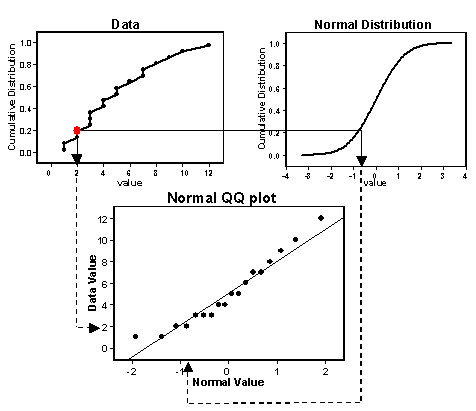 https://goo.gl/rLLSIQ
Quantile-Quantile Plot Example
Do the following values come from a normal distribution?
7.19, 6.31, 5.89, 4.5, 3.77, 4.25, 5.19, 5.79, 6.79

Order data
Compute Z scores
Plot data versus Z
Show each step, next
http://www.statisticshowto.com/q-q-plots/
Quantile-Quantile Plot Example – Order Data
Unordered
Ordered (low to high)
7.19
6.31
5.89
4.50
3.77
4.25
5.19
5.79
6.79
3.77
4.25
4.50
5.19
5.89
5.79
6.31
6.79
7.19
N = 9 data points
http://www.statisticshowto.com/q-q-plots/
Quantile-Quantile Plot Example – Compute Z scores
10% = ?
20% = ?
30% = ?
40% = ?
50% = 0
60% = ?
70% = ?
80% = ?
90% = ?
Divide into
N+1 = 10
http://www.statisticshowto.com/q-q-plots/
=NORMSINV(area) – provide Z for area under standard normal curve
=NORMSINV(.80) 
=0.841621
Want Z-score for that segment
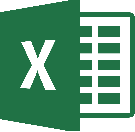 Quantile-Quantile Plot Example – Compute Z scores
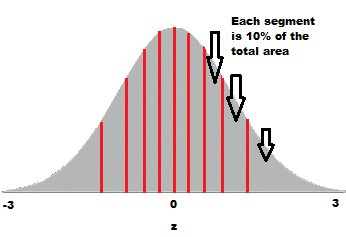 Example:
=NORMSINV(.80) 
=0.841621
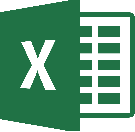 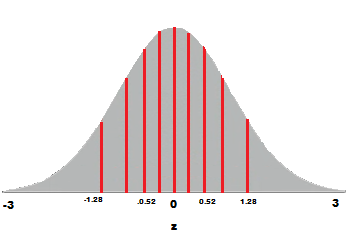 10% = -1.28
20% = -0.84
30% = -0.52
40% = -0.25
50% = 0
60% = 0.25
70% = 0.52
80% = 0.84
90% = 1.28
(Only some points shown)
Quantile-Quantile Plot Example – Plot
http://www.statisticshowto.com/q-q-plots/
Linear?   Normal
Quantile-Quantile Plots in Excel
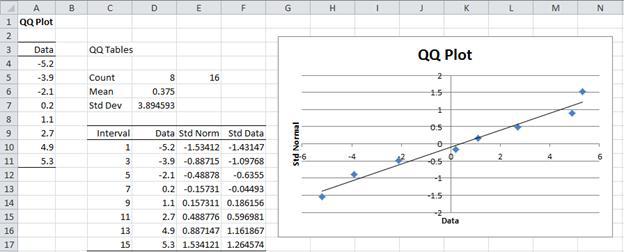 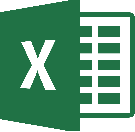 Mostly, a manual process.  Do as per above.
Example of step by step process (with spreadsheet):
http://facweb.cs.depaul.edu/cmiller/it223/normQuant.html
https://i2.wp.com/www.real-statistics.com/wp-content/uploads/2012/12/qq-plot-normality.jpg
Examples of Normality Testing with a Quantile-Quantile Plot
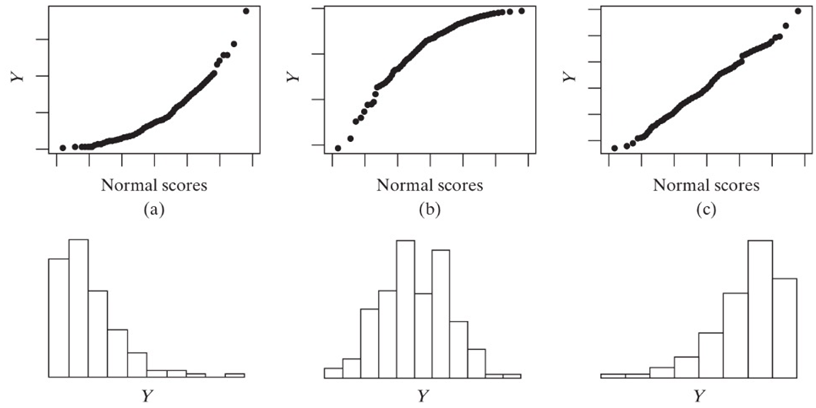 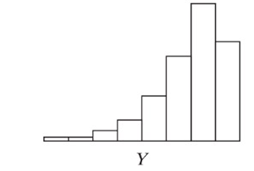 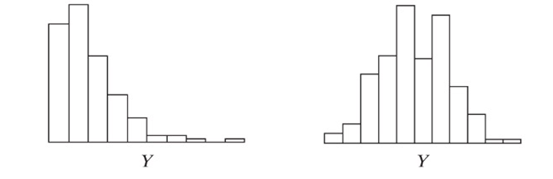 http://d2vlcm61l7u1fs.cloudfront.net/media%2Fb95%2Fb953e7cd-31c3-45b0-a8ec-03b0e81c95d1%2Fphp2Y86od.png